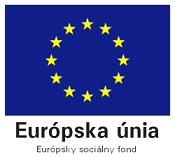 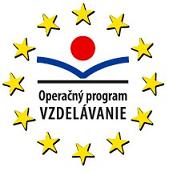 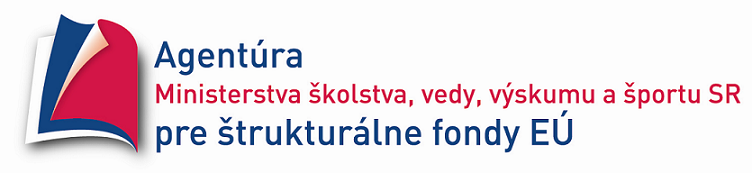 Škola 21. storočia
Dopytovo orientovaný projekt
Moderné vzdelávanie pre vedomostnú spoločnosť/Projekt je spolufinancovaný zo zdrojov EÚ
Kód ITMS projektu 26110130435
 Aktivita 1.1
PaedDr. Marta Magdinová
OVOCIE
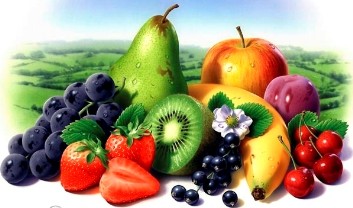 druhy a využitie
OVOCIE
obsahuje látky potrebné pre náš organizmus
dokáže zasýtiť
je zdravé
pomáha predchádzať chorobám
je veľmi chutné
dá sa uskladniť
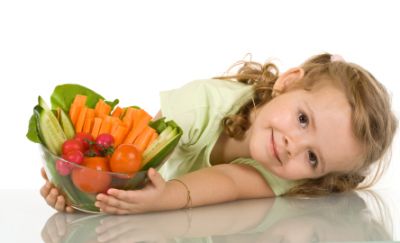 obsahuje veľa vitamínov
je plodom ovocných stromov, kríkov a bylín
OVOCNÉ  stromy
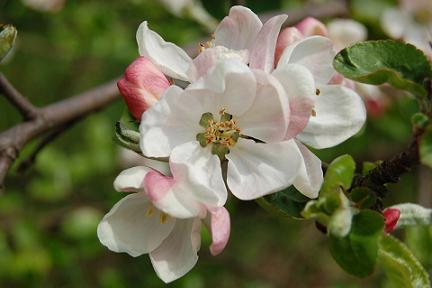 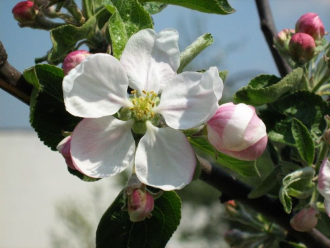 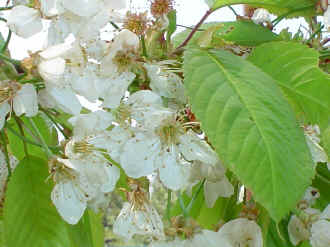 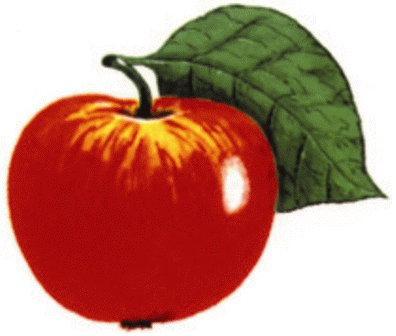 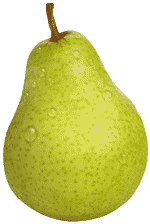 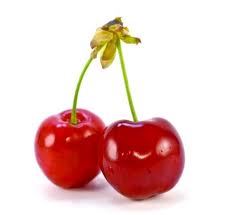 jabloň
čerešňa
hruška
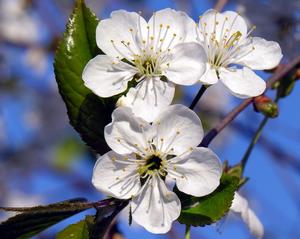 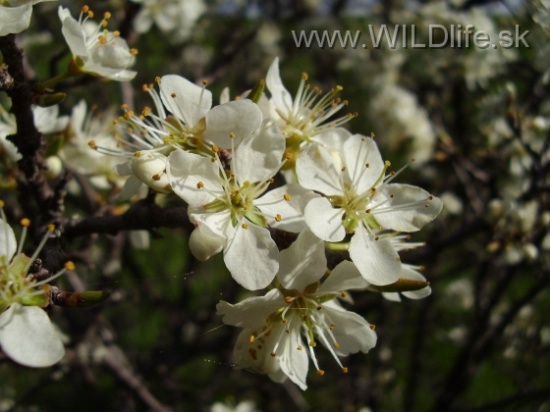 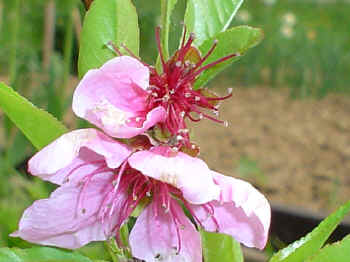 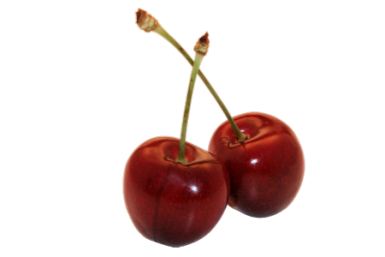 višňa
slivka
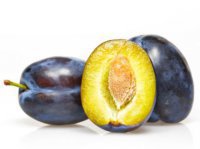 broskyňa
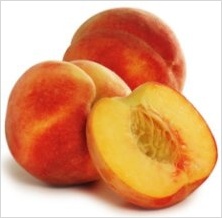 OVOCNÉ  stromy
Vieš priradiť názvy ovocia k obrázkom?
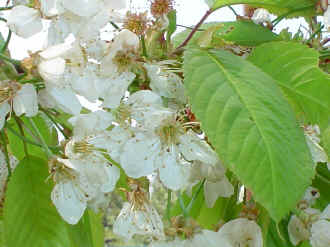 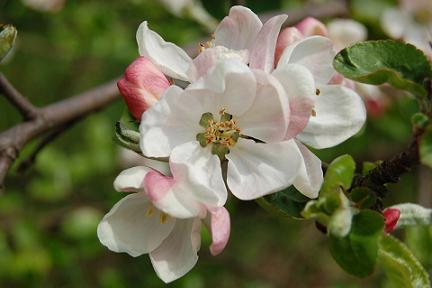 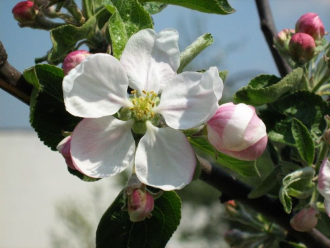 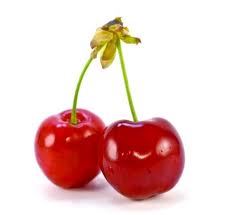 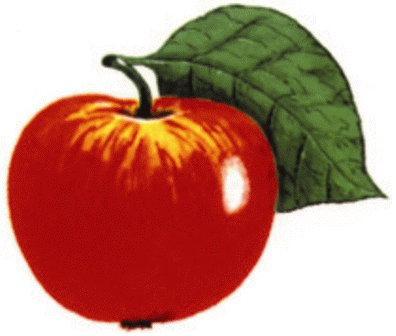 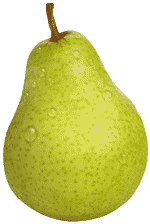 hruška
broskyňa
slivka
čerešňa
jabloň
višňa
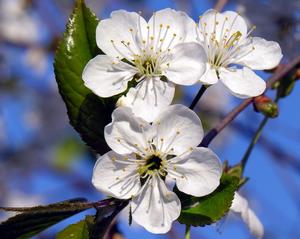 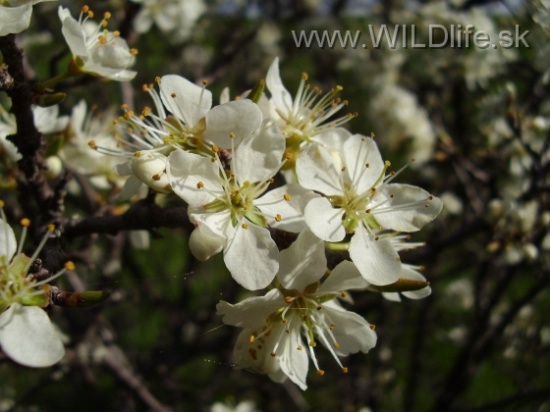 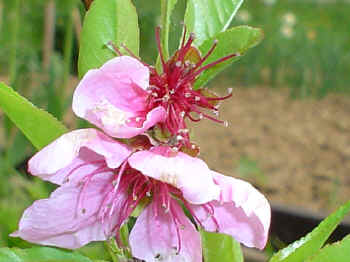 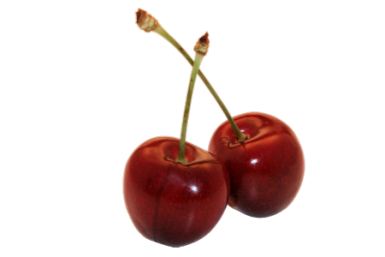 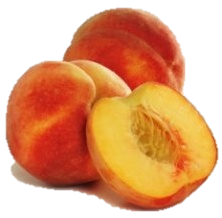 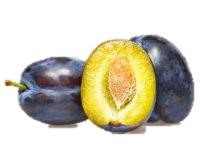 OVOCNÉ  kríky
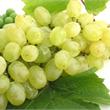 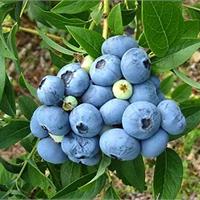 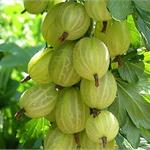 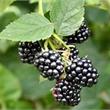 vinič
čučoriedka
egreš
černica
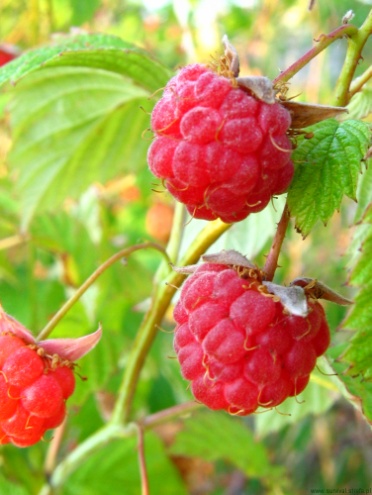 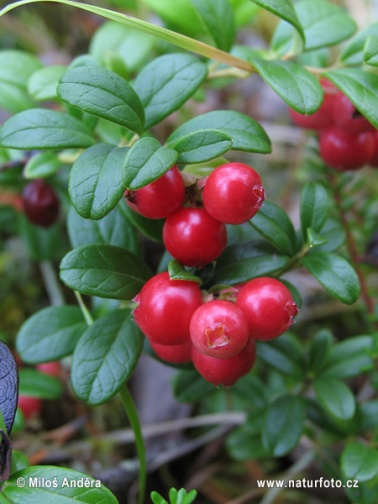 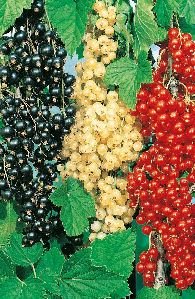 malina
brusnica
ríbezľa
OVOCNÉ  kríky
Názvy ovocia nie sú na svojom mieste. Trúfneš si priradiť ich správne?
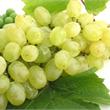 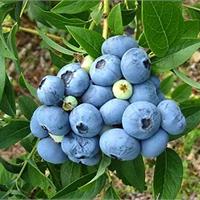 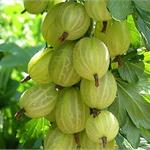 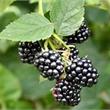 brusnica
malina
čučoriedka
vinič
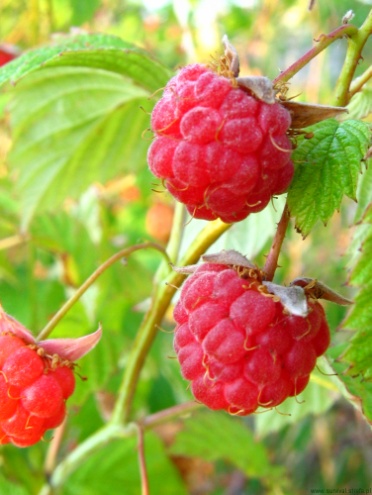 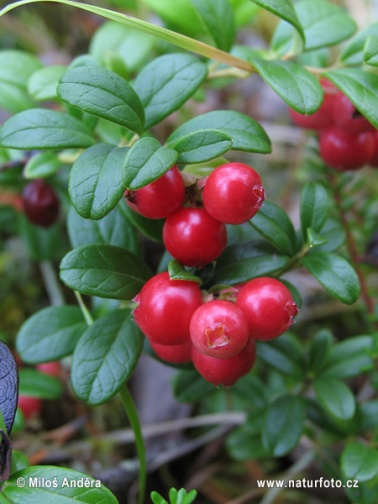 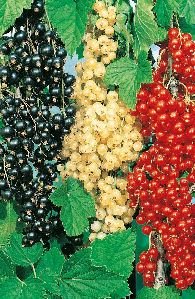 černica
egreš
ríbezľa
Ovocie rastúce na stromoch
hruška
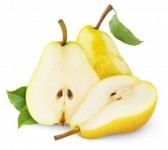 Jedna hruška družkám šušká, 
že je krásna, štíhla, 
ony majú tučné brušká, 
ona je jak ihla. 
Šepne tam a šepne tu: 
„Hrušky, držte diétu!“

Ale šušká hruškám lienka: 
„Pozor, milé dievčatá! 
Dobrá ihla býva tenká, 
dobrá hruška – bruškatá!“
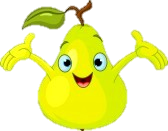 Padla hruška zelená, 
rozbila si kolená. 
Teraz plače na zemi, 
dobré lieky dajte mi. 
Ty si hruška, nezbedník, 
nepomôže ti už nik. 
Veď si dobre vedela, 
že si ešte nezrelá.
jablko
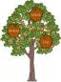 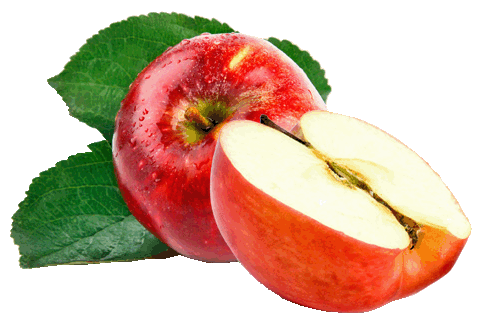 Pozerá sa jabloň do mláky, 
v tej mláke letia oblaky 
a vezú v bielom kočíku 
jabĺčko ako bábiku. 

Pozerá jabloň s nami 
a červenie sa jabĺčkami.
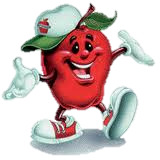 čerešňa
višňa
Čerešňa má v hlave hlavu: 
malú kôstku tvrdohlavú, 
v kôstke jadro – no a v ňom býva veľký strom.
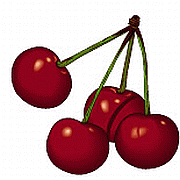 Čerešničky, čerešničky, čerešne, 
vy ste sa mi rozsypali po ceste.

 Kto vás dostane, 
nech vás dostane, 
nechže sa len mojej milej krivda nestane.
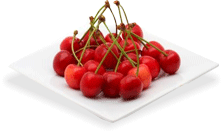 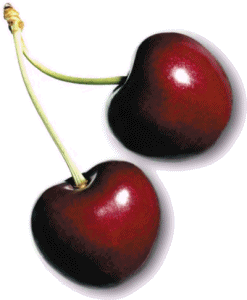 marhuľa
broskyňa
Gúľala sa marhuľa 
po chodníku bosá. 
Možno by sa obula, 
keď už padá rosa. 

Núkali jej čižmičky: 
„Nechcem, nemám nožičky!“ Núkali jej šľapky: 
„Nechcem, nemám labky!“

Potom na to prišli predsa. 
Už sa nocľah chystá: 
šup ju! – do spacieho vreca 
z kapustného lista.
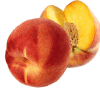 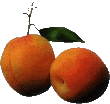 slivka
Jedna hruška družkám šušká, 
že je krásna, štíhla, 
ony majú tučné brušká, 
ona je jak ihla. 
Šepne tam a šepne tu: 
„Hrušky, držte diétu!“

Ale šušká hruškám lienka: 
„Pozor, milé dievčatá! 
Dobrá ihla býva tenká, 
dobrá hruška – bruškatá!“
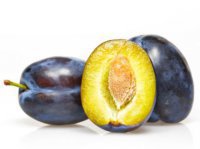 OVOCNÉ  byliny
Jahody, jahody, 
utekali na hody. 

Pardón, omyl! Utekal 
iba košík, čo ich mal.

 Pardón, omyl! Utekala 
Zuzka, čo ten košík vzala.

 Bežia, bežia na hody 
Zuzka, košík, jahody.
jahoda
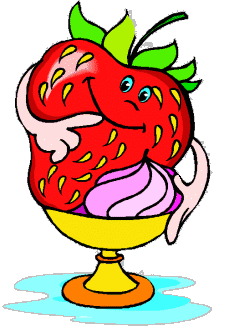 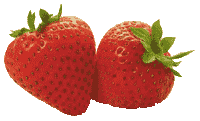 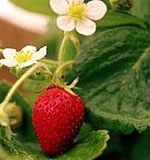 Cudzokrajné ovocie
granátové jablko
citrón
Priraď názvy ovocia k obrázkom
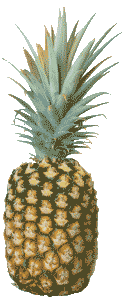 kivi
mango
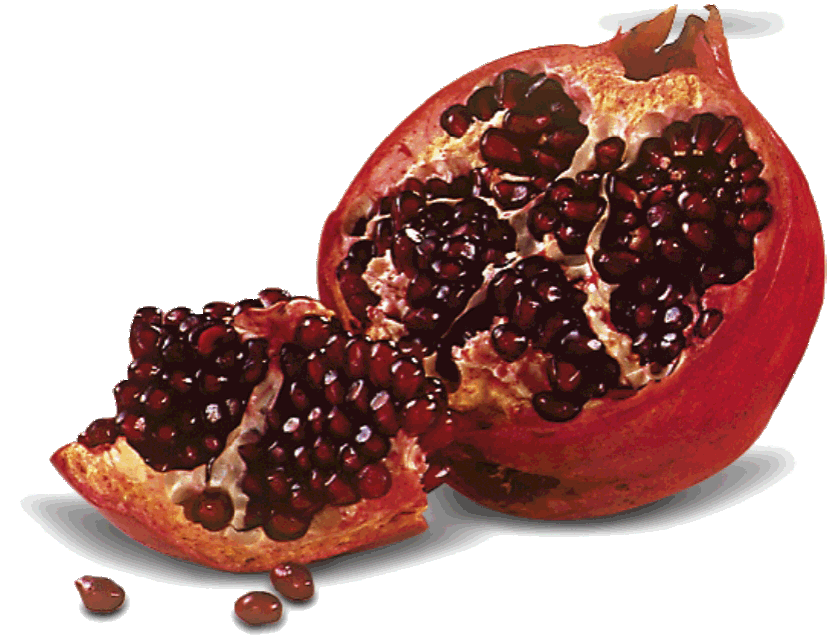 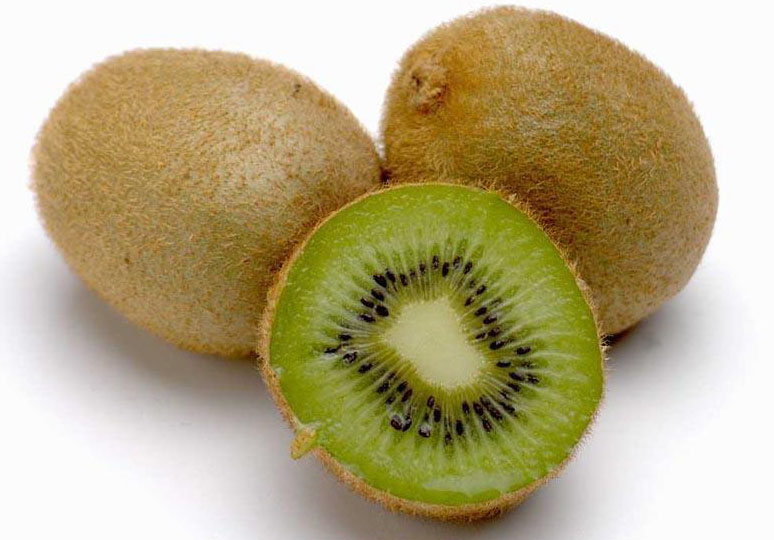 ananás
pomaranč
banán
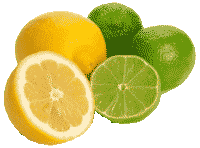 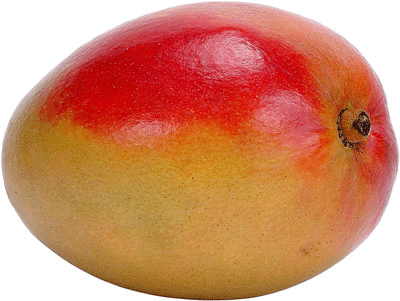 limetka
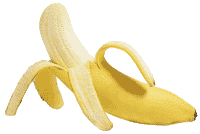 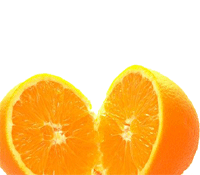 Ovocné plody
malvice
 kôstkovice 
 bobule
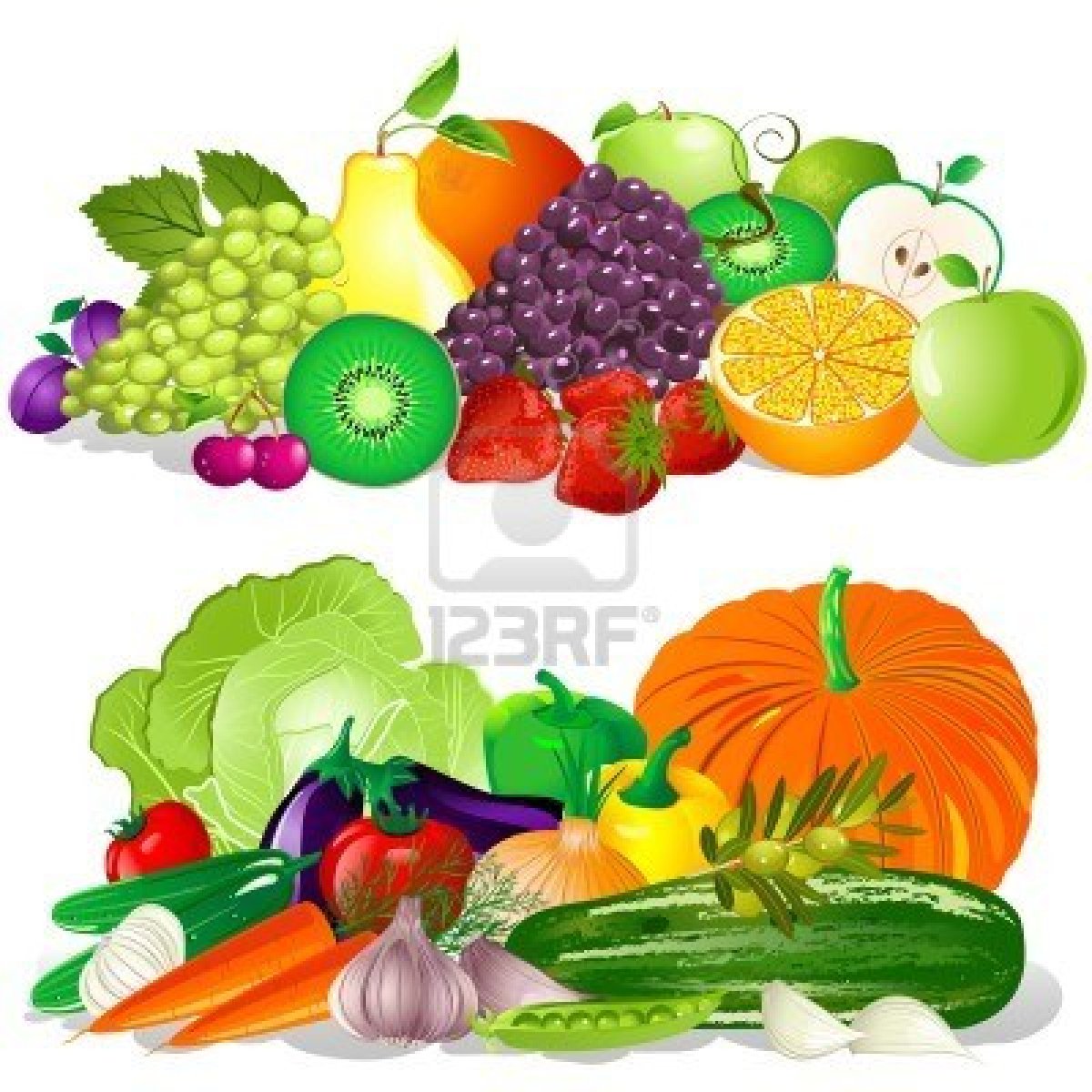 Cudzokrajné ovocie
granátové jablko
citrón
Priraď názvy ovocia k obrázkom
kivi
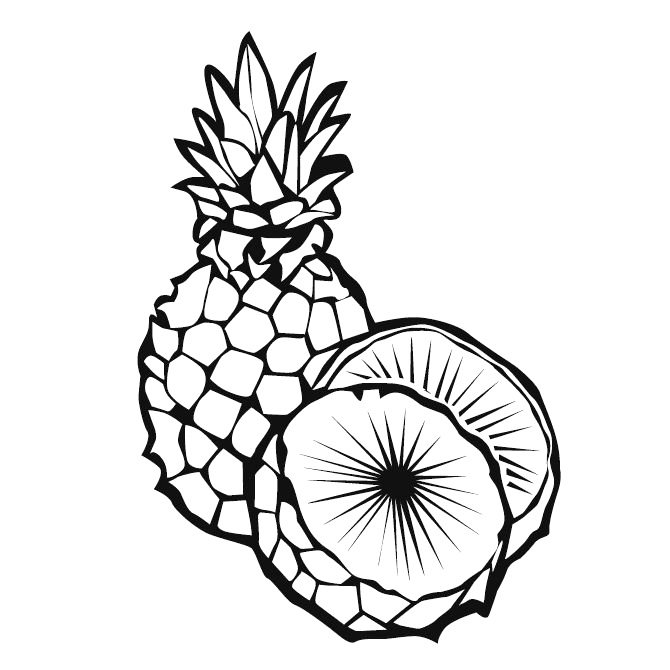 mango
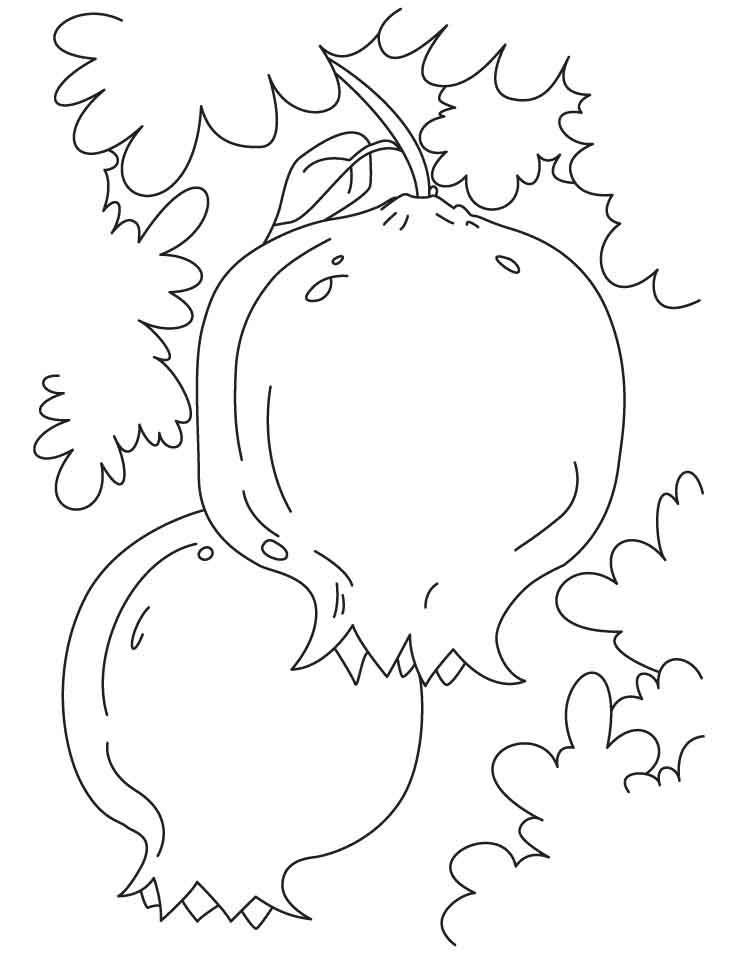 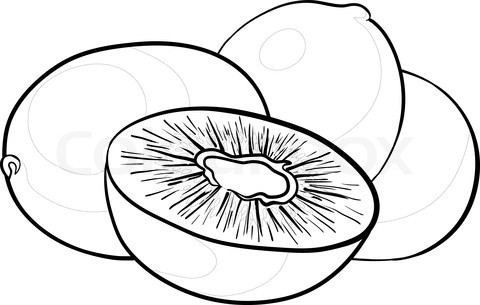 ananás
pomaranč
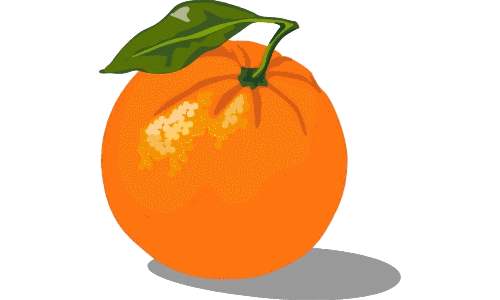 banán
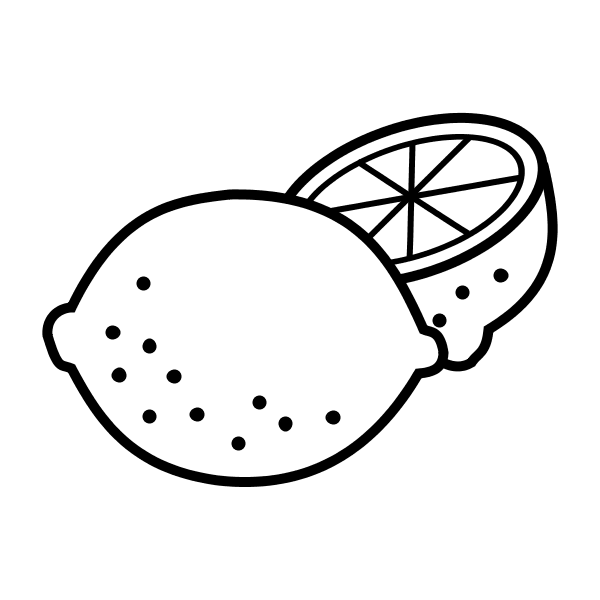 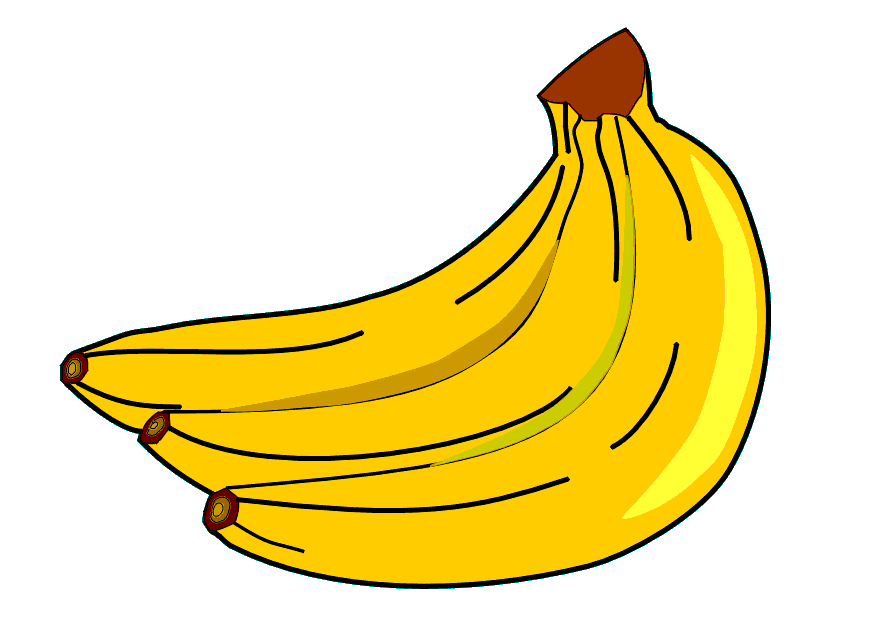 Vyfarbi si
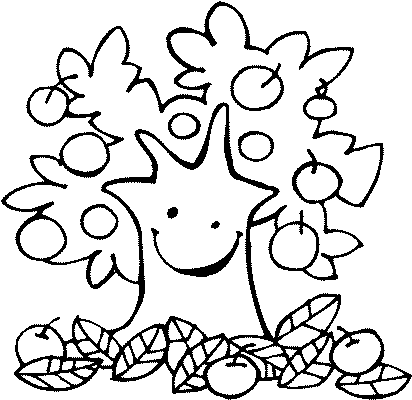 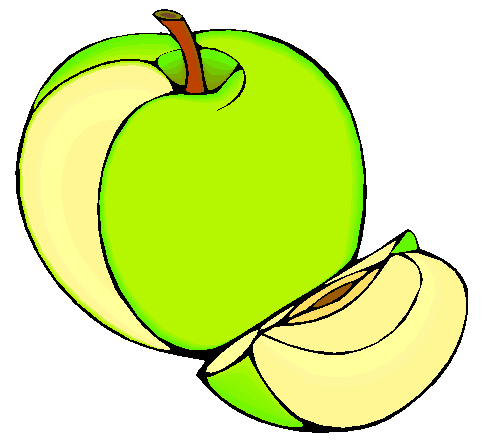 Zdroje obrázkov:
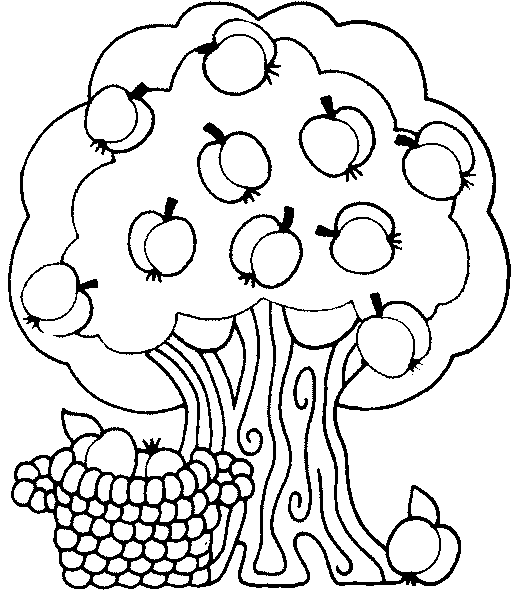 www.pesiazona.sk
www.wildlife.sk
www.naturfoto.cz
www.zahradnictvocaklov.sk
www.ackovaj.unas.cz
www.veverusky.websnadno.cz